Introduction to Real-Time Systems
Lecture 6
By:
Mohammad hajibegloo
hajibegloo@gmail.com
1
Scheduling 
Real-time Tasks on 
Multi-processors
2
System model
Platform with m identical processors

Task set with n periodic or sporadic tasks ti
Period or minimum inter-arrival time Ti
Worst-case execution time Ci
Deadline Di
Utilization Ui=Ci/Ti
3
[Speaker Notes: Define sporadic and periodic.
Define synchronous.]
Problems addressed
Feasibility problem
Run-time scheduling problem: find a schedule that meets all timing constraints
Schedulability problem :find if the produced schedule violates any deadline.
CPU1
t1
?
t2
CPU2
t3
t4
t5
CPU3
4
a given task model
[Speaker Notes: The run-time scheduling problem: given a set of tasks with real-time requirements, find a schedule that meets all timing constraints.
The schedulability problem: given a set of tasks and a scheduling algorithm, find in a reasonable amount of time if the produced schedule violates any deadline.]
Assumptions
Independent tasks
Job-level parallelism prohibited
the same job cannot be simultaneously executed on more than one processor
Preemption and Migration support
For global schedulers, a preempted task can resume its execution on a different processor
Cost of preemption/migration integrated into task WCET
5
[Speaker Notes: The independence assumtion can be later removed, considering blocking times and shared resource protocols.]
Muliprocessors are difficult
Root of all evil:
“The simple fact that a task can use only one processor even when several processors are free at the same time adds a surprising amount of difficulty to the scheduling of multiple processors” [Liu’69]
CPU1
CPU2
CPU3
6
Multiprocessor RT Systems
First theoretical results starting from 2000
Many NP-hard problems
Few optimal results
Heuristic approaches
Simplified task models
Only sufficient schedulability tests
Limited RTOS support
7
Multiprocessor scheduling
Partitioned scheduling
Static allocation –  Static task assigment 
Each task only execute on a fixed processor
No task migration
Semi- partitioned scheduling
Static allocation- Static task assigment
Each instance (or part of it) of a task is assigned to a fixed processor
Task instance or part of it may migrate
Global scheduling
dymanic allocation- dymanic task assigment
Any instance if any task may execute on any processor
Task migration
8
Multiprocessor scheduling
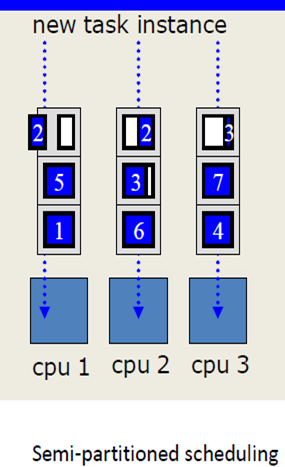 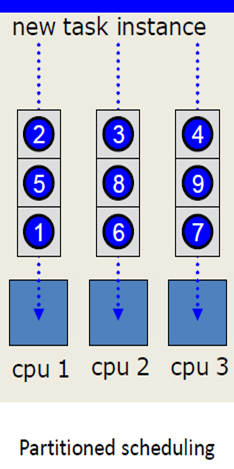 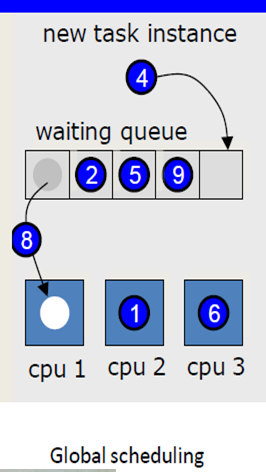 9
CPU1
t1
CPU1
t1
t5
t4
t1
CPU2
t2
t5
t4
t3
t2
t1
CPU2
t2
t3
t2
CPU3
CPU3
t3
Global vs partitioned scheduling
Single system-wide queue instead of multiple per-processor queues:
Global scheduling
Partitioned approach
10
[Speaker Notes: From Queueing theory:  lower AVERAGE response time for global schedulers than for partitioned approaches.
When there is no precise information on the tasks, a global approach seems more efficient.
Other advantages:
- Number of preemptions 
- Simple implementation 
- Easy rescheduling 
- Reclaiming
Disadvantages:
- Cache affinity: HW mitigates migration cost]
Partitioned scheduling
Tow steps:
Determine a mapping of tasks to processors(Bin packing problem)

Perform run time scheduling
Example: Portioned with EDF
Assign tasks to the processors such that no processor’s capacity is exceeded(utilization bound by 1)

Schedule each processor using EDF
11
Partitioned Scheduling
The scheduling problem reduces to:






Global (work-conserving) and partitioned approaches are incomparable
Uniprocessor
scheduling
problem
Bin-packing
problem
+
t1
t3
t5
t2
t4
NP-hard in the
strong sense
Well known
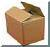 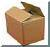 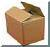 EDF
Utot ≤ 1
RM
(RTA)
...
Various heuristics used: 
FF, NF, BF, FFDU, BFDD, etc.
12
Bin packing algorithms
The problem concerns packing objects of variety size in boxes (“bins”) with the objective of minimizing number of used boxes.
NP Hard problem
Heuristic solutions: next fit and first fit
Application to multiprocessor systems:
Bins are represented by processors and objects by tasks.
The decision whether a processor is “full” or not is derived form utilization-based schedulability test
13
Partitioned Scheduling
Advantages:
Most techniques for single-processor scheduling are also applicable here
partitioning of tasks can be automated	
Solving a bin-backing algorithm,
Disadvantages:
Cannot exploit/share all unused processor time
14
semi- partitioned scheduling
High resource utilization
High overhead (due to task migration)
15
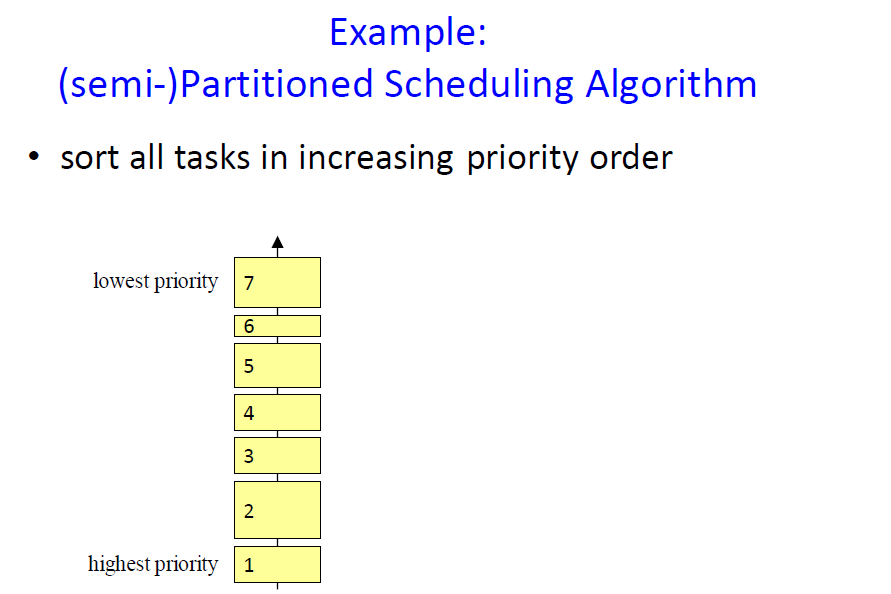 16
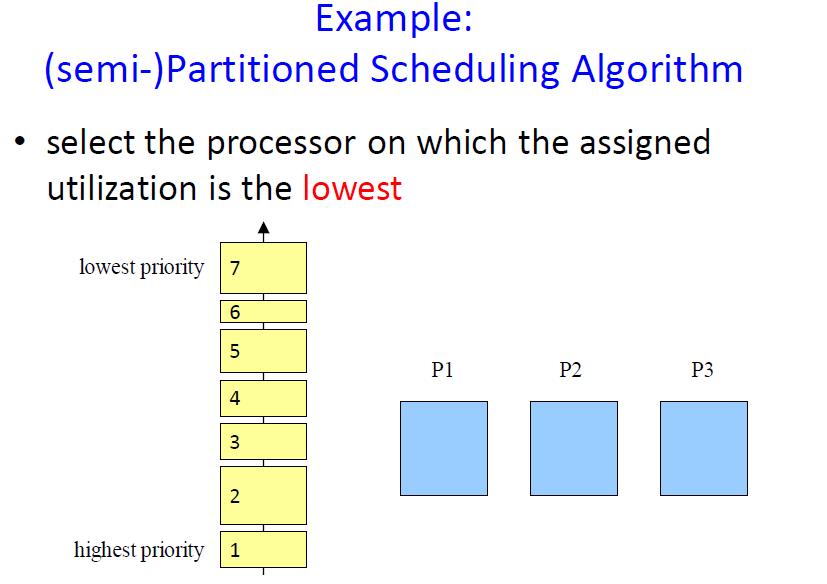 17
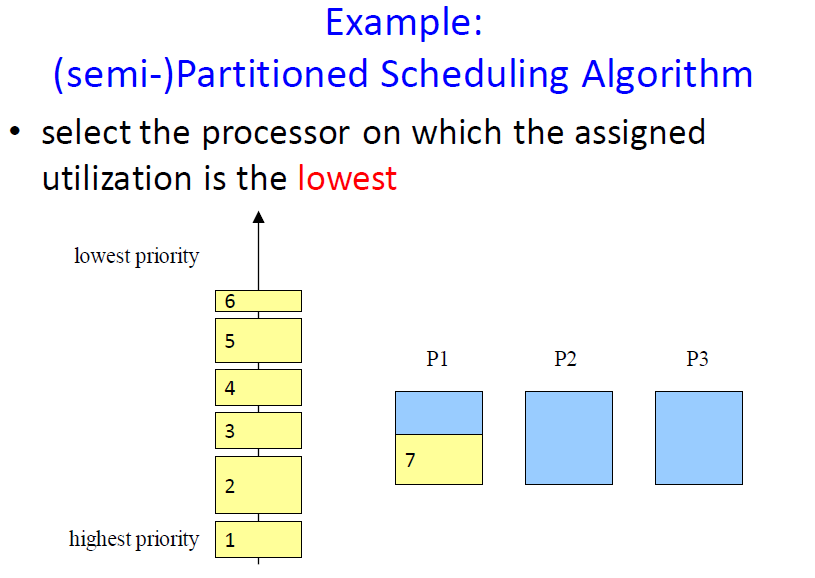 18
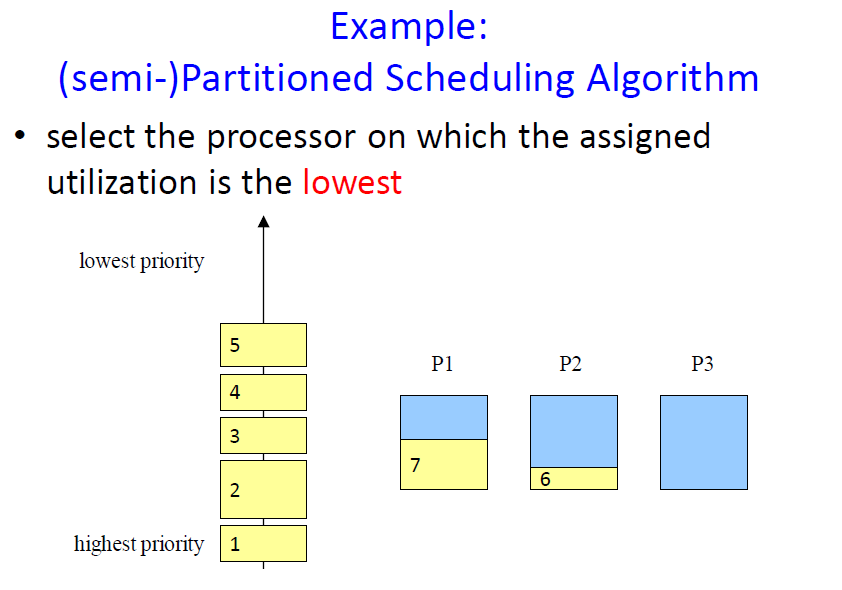 19
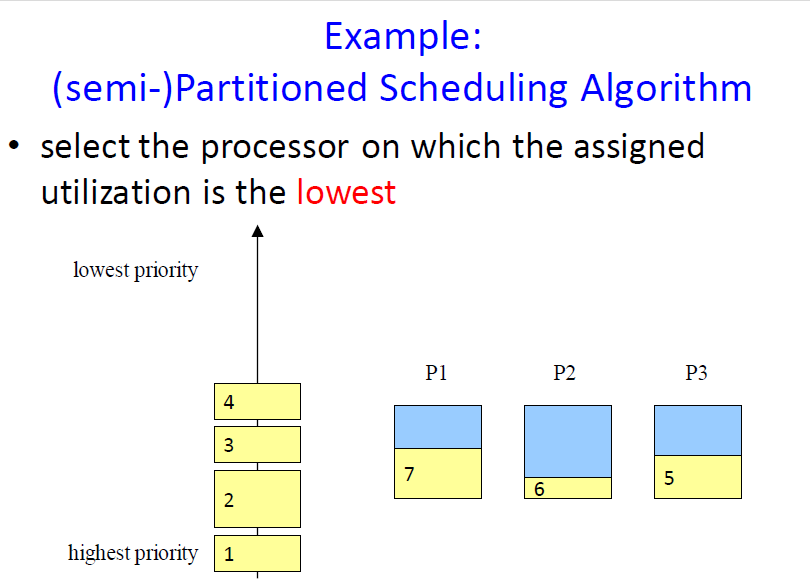 20
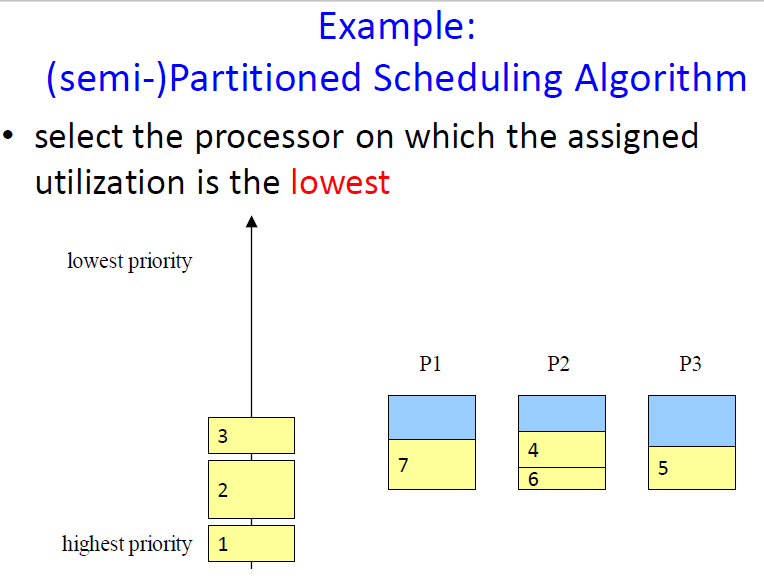 21
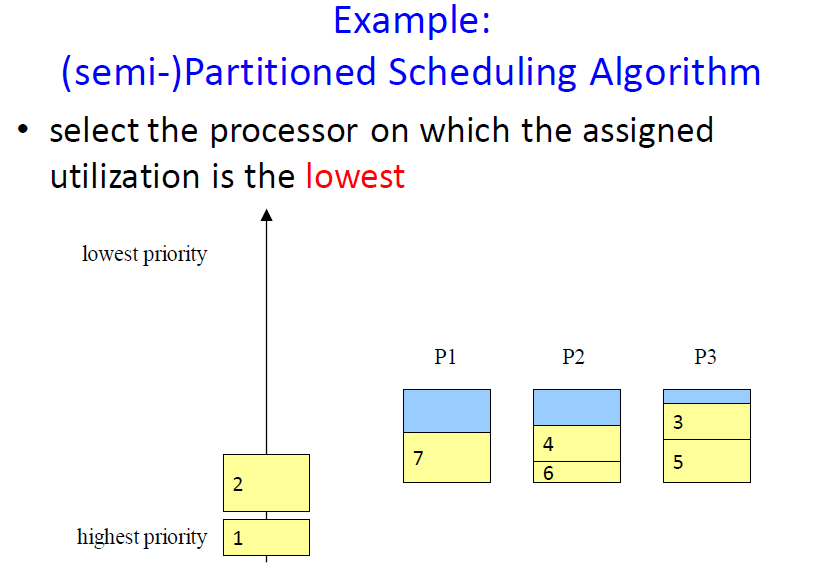 22
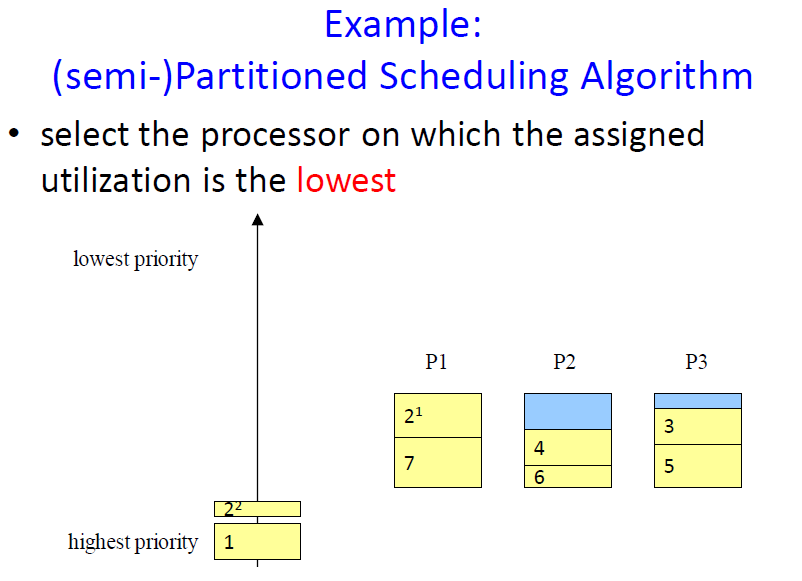 23
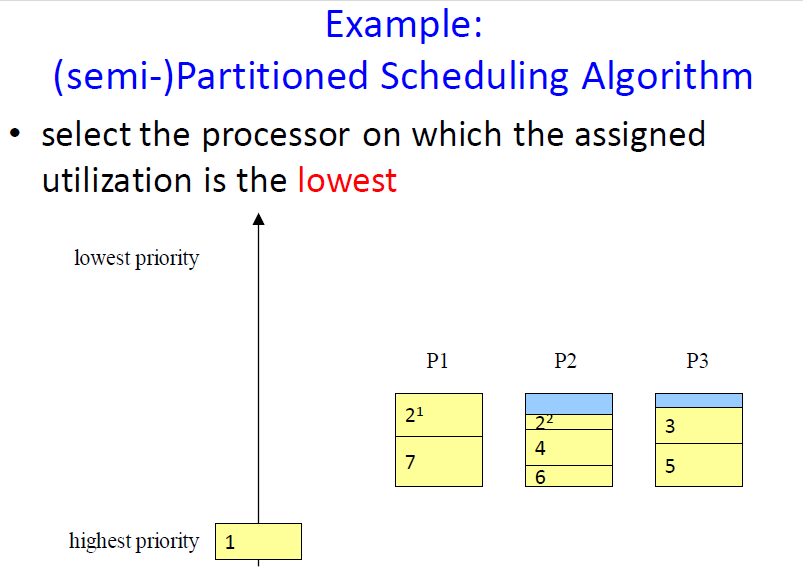 24
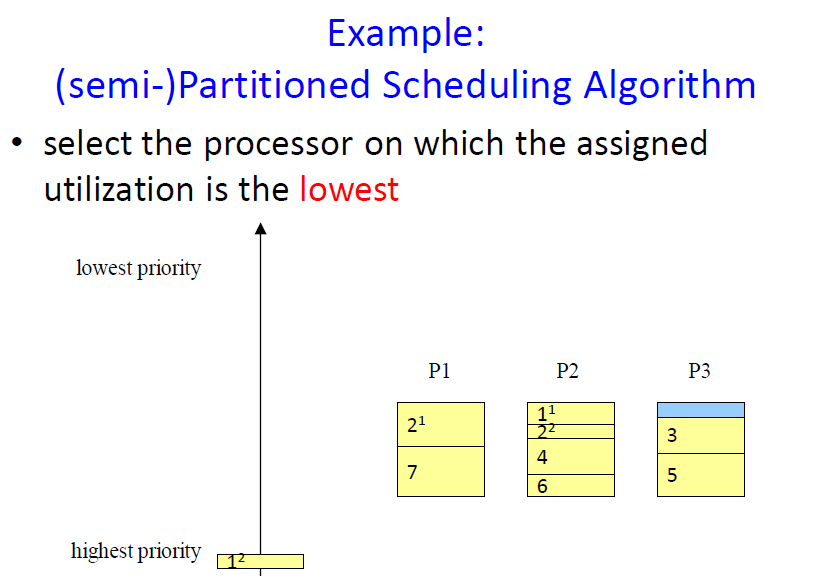 25
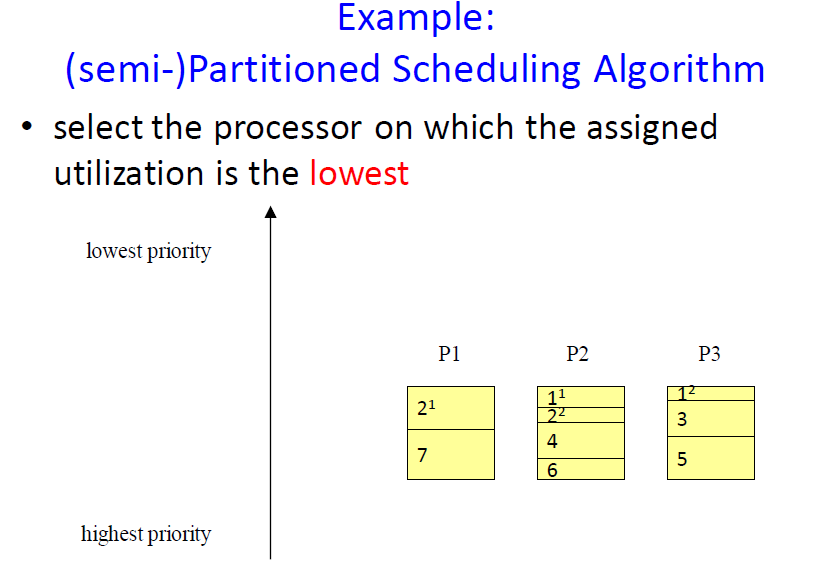 26
Global scheduling on SMP
CPU1
t1
Global queue
(ordered according to a given policy)
CPU2
t2
t5
t4
t3
t2
t1
CPU3
t3
The first m tasks are scheduled upon the m CPUs
[Speaker Notes: There is a global queue in which ready  tasks ready are placed, according to a certain policy. When there is a free CPU the first task is removed from the queue and is scheduled. When a new task arrives with priority higher than one of the executing tasks, it preempts the executing task with lowest priority. If a task on a different CPU finishes its execution, the preempted task can “migrate” to the free CPU and continue its execution.]
t5
t3
t4
t2
t1
Global scheduling on SMP
CPU1
t1
Global queue
(ordered according to a given policy)
CPU2
t2
t5
t4
t3
t2
t1
CPU3
t3
t4
When a task finishes its execution, the next one in the queue is scheduled on the available CPU
t5
t4
t3
t2
t1
t5
t3
t4
t2
t1
Global scheduling on SMP
CPU1
t1
Global queue
(ordered according to a given policy)
CPU2
t2
t3
t3
CPU3
t4
t3
When a higher priority task arrives, it preempts the task with lowest priority among the executing ones
t5
t3
t4
t3
t2
Global scheduling on SMP
CPU1
t1
t4
Global queue
(ordered according to a given policy)
CPU2
t2
t5
t4
t3
t4
t3
t2
t1
Task t4 “migrated” from
CPU3 to CPU1
CPU3
t4
t3
When another task ends its execution, the preempted task can resume its execution
CPU1
t1
CPU2
t2
t5
t4
t3
t2
t1
CPU3
t3
Global scheduling
The m highest priority ready jobs are always the one executing 
Work-conserving scheduler
No processor is ever idled when a task is ready to execute.
31
Algorithms for global scheduling
EDF- unfortunately not optimal!
No simple schedulability test known (only sufficient)
RM
Difficult to find optimal order
Difficult to check the schedulability

Any algorithm for single processor scheduling may work, but schedulability analysis is non-trivial
32
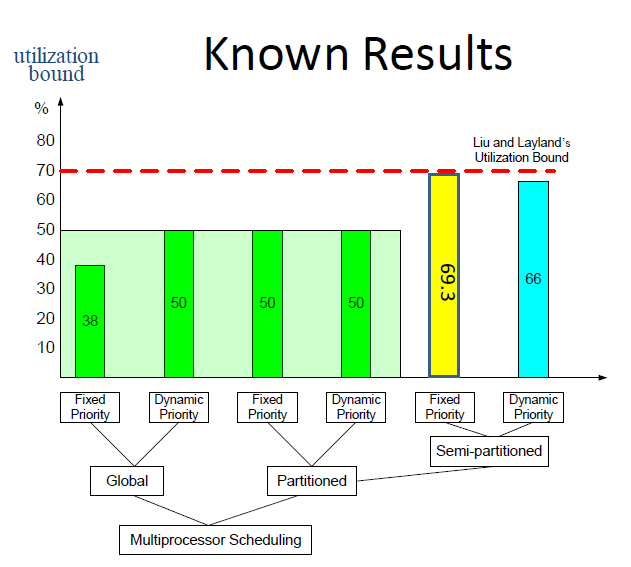 33
Global scheduling: advantages
Advantage:
automatically Load balanced
Support by most multiprocessor operating systems (windows,solaris,linux,..)
Easier re-scheduling (dynamic loads, selective shutdown, etc.)
Lower average response time (see queueing theory)
More efficient reclaiming and overload management Number of preemptions
34
[Speaker Notes: No need for heavy load balancing routines
More efficient when there is no precise information on the tasks
More robust to overload conditions

Cache affinity and thrashing

Snoop Control Unit with DDI

-----------------
-Load intrinsically balanced.
-Andersson (to partition or not): with a good dispatcher the number of preemptions is lower with the global approach.
(SUCCESS RATIO: Among same priority class algorithm, comparing the top schedulers, also the success ratio is higher with the global method. But the classes are “incomparable”: for both of them there are task sets that can be scheduled only by one of the classes. Moreover, with both the partitioning and non-partitioning methods, the problem of deciding whether a (synchronous) task set is feasible on m processors is NP-hard in the strong sense!
-The implementations of most non-partitioned schedulers have just a global queue that feeds every single CPU.
-When a task join/leaves the system, the complexity of rescheduling a task set with the best ranked partitioned approaches is higher than the global ones: rescheduling frequently is not convenient.
-When a task executes less than its Worst Case Execution Time, the unused bandwidth can easily be reclaimed by other tasks without needing to reschedule-->better responsiveness for soft real time processes.
-Cache affinity is a measure of how many cache misses suffer an architecture. With a good dispatcher the cache misses typical of the global scheduling, can be significantly decreased, so that it doesn’t suffer a great disadvantage compared to the partitioned solution (in some situation can even be better! Consider a situation in which the unbalanced load, with partitioning, causes the tasks running on only the first CPU: if the tasks have high-fingerprint compared to the cache dimension, there will be a lot of cache misses/refills. With the global scheduling and a good dispatcher this can be avoided). The task presences (number of different CPUs on which each tasks executes) and the migrations are usually a few.  In any case, when the number of tasks is high compared to the number of CPU, the number of migrations increases lowering the global scheduling performances due to cache misses. But there are already many architecture that allow to avoid also this situation: ARM’s MPCore has, among other migration-features, a “Direct Data Intervention” mechanism that allows a processor to read directly the data out of the cache of another processor. Moreover the parallelism of the new FPGAs allows to bypass the bus contention bottle-neck (ALTERA’s Avalon switch fabric interconnect).
In order to reduce the migration costs (cache coherency, context switching (register saving and kernel queues), cache fill with the context of the task) solution are given by FPGAs features (Altera’s Avalon switch fabric interconnect bypasses bus contention) and new chips like ARM’s MPCore (cache-2-cache transfers reducing need for cache misses to access main memory, and allow data to stream between processors)]
Global Scheduling problem
No optimal algorithm known except iedal assumption(pfair)
Classic schedulers are not optimal: Dhall’s effect
Poor resource utilization for hard deadline
No more than 50% of utilization guranteed
Suffers from scheduling anomailies
adding resource and decrease compution time decrese performance
Migration cost
Few schedulability tests  Further research needed
35
[Speaker Notes: No optimal algorithms is known for constrained and arbitrary deadlines.

GPS optimal as pfair for implicit.]
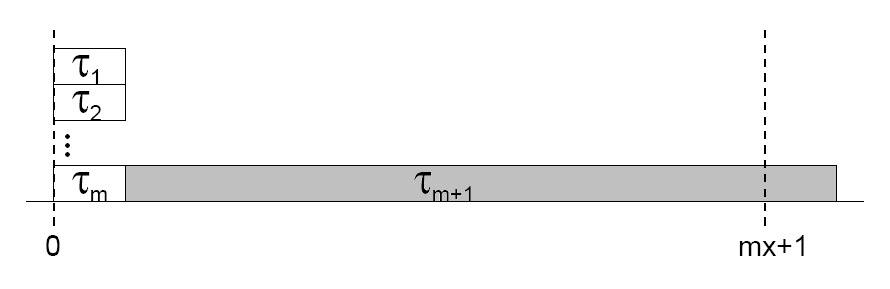 T
Dhall’s effect
Example: m processors, n=m+1 tasks, Di = Ti 
t1 ,…, tm = (1,T-1)		tm+1 = (T,T)
m light tasks
1 heavy task
Utot1
DEADLINE
MISS
EDF can fail at very low utilizations
36
[Speaker Notes: EDF fails to schedule some feasible task set with low utilization (down to 1)

Simulations with typical task sets showed that this situation is not so common:bound is very much tighter than average scheduling performances.

There are known scheduling algorithms based on EDF (EDF(k), priD, EDFfp) that allow to overcome the Dhall’s effect, reaching a higher utilization bound:
	-(EDF(k) and EDFfp are incomparable with EDF)
	-(priD is a little more complex)
	-(EDFfp=EDF-US(1/2) reaches m+1/2 which is the class limit: Andersson et al. proved that no static or job-level dynamic scheduling 	algorithms can have schedulability bounds higher than m+1/2)]
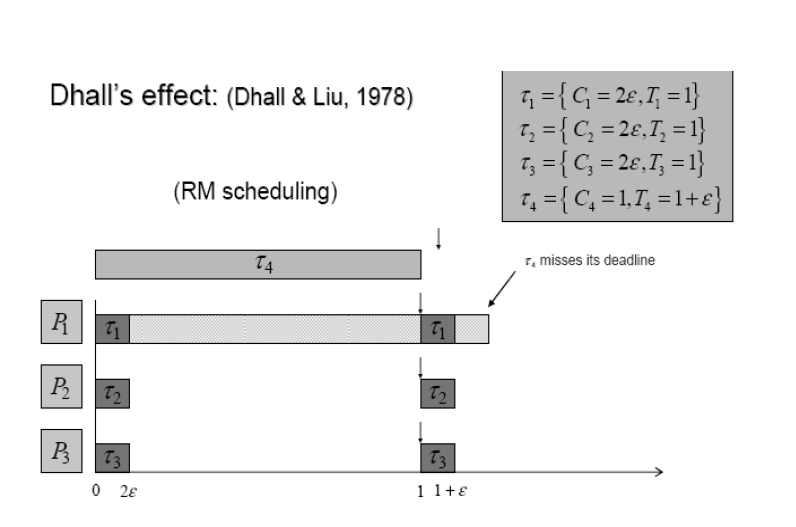 EDF can fail at very low utilizations
37
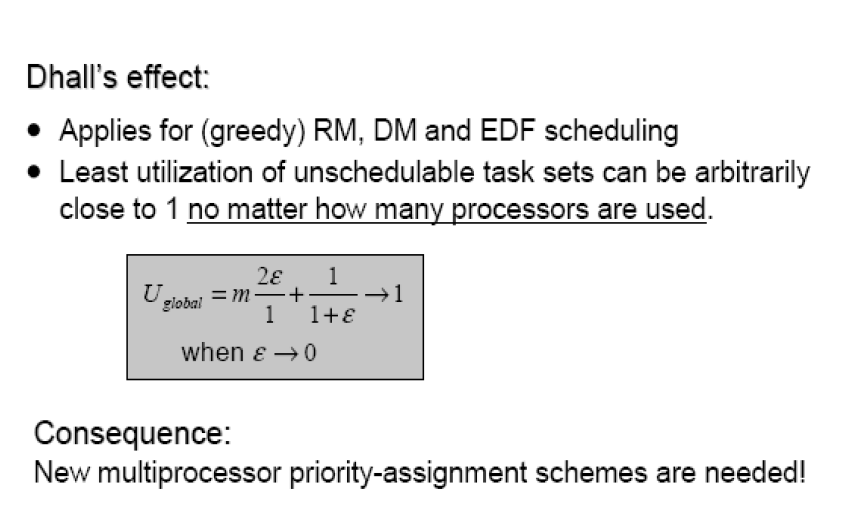 38